МЫ – ДЕТИ

ГАЛАКТИКИ
Презентация
К Дню космонавтики
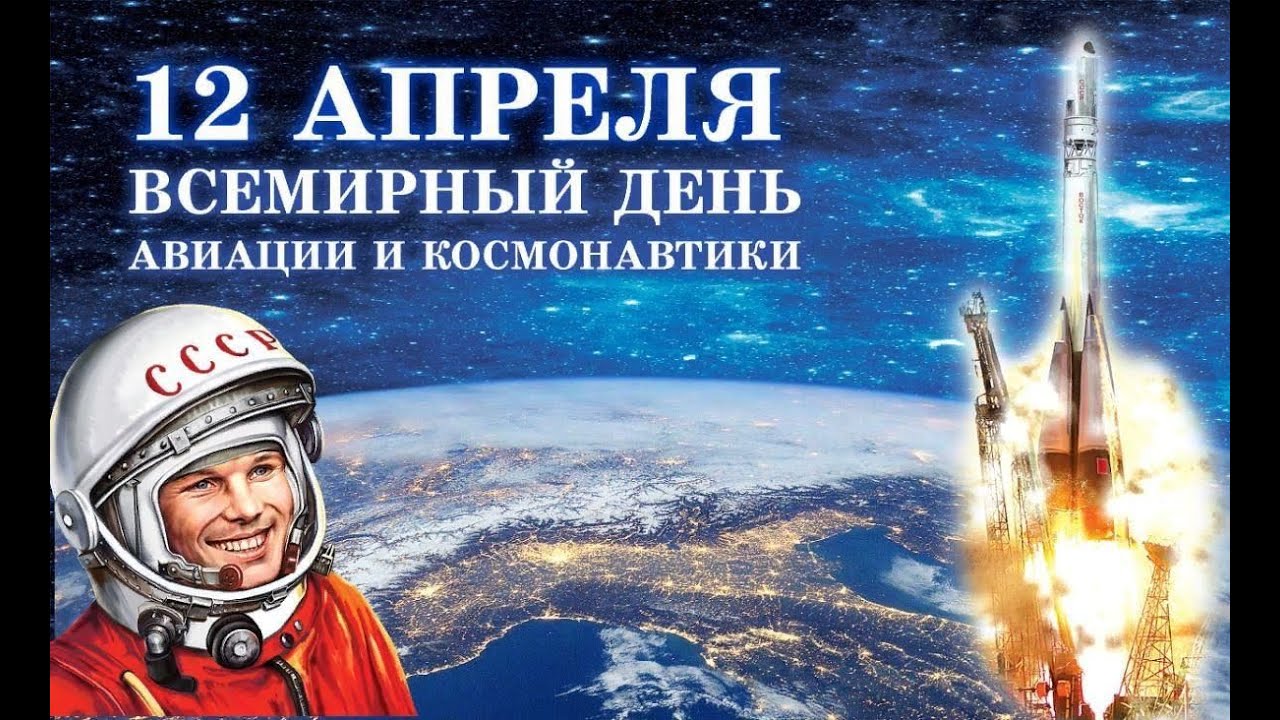 Константин Эдуардович
Циолковский
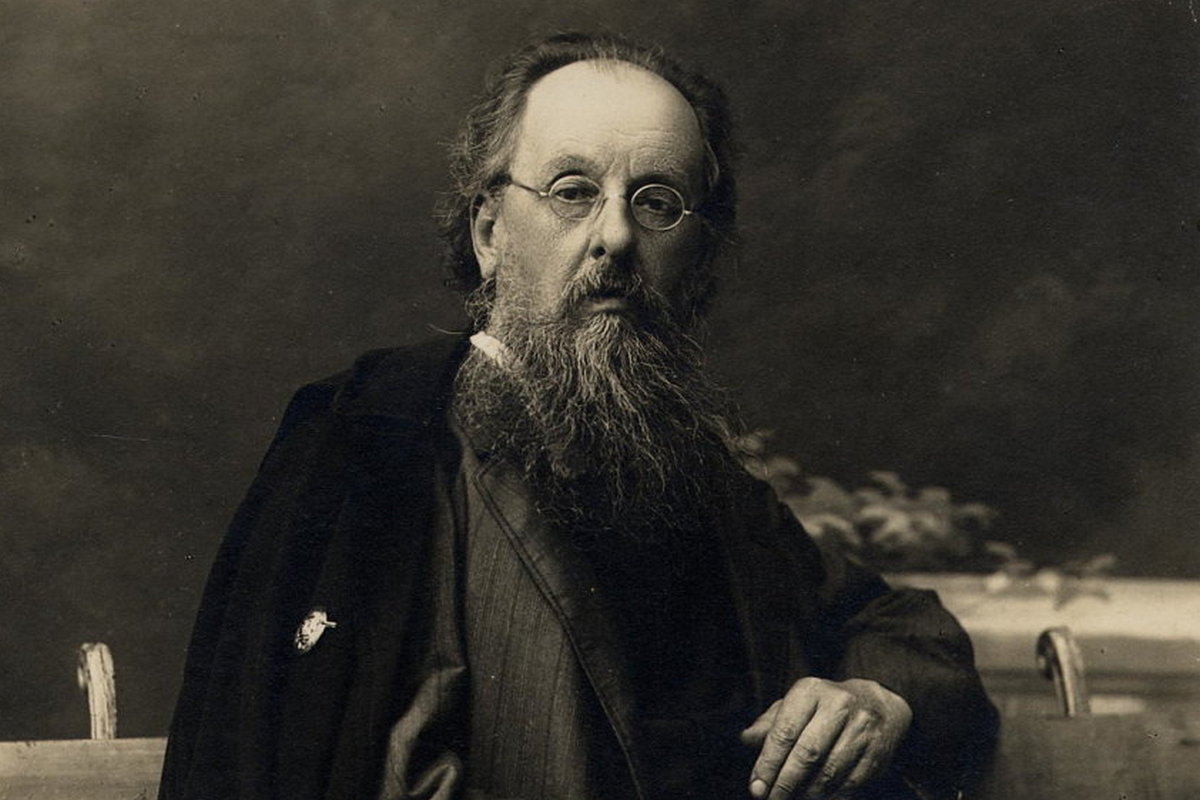 Первый искусственный спутник Земли
был запущен в космос
4 октября 1957 года
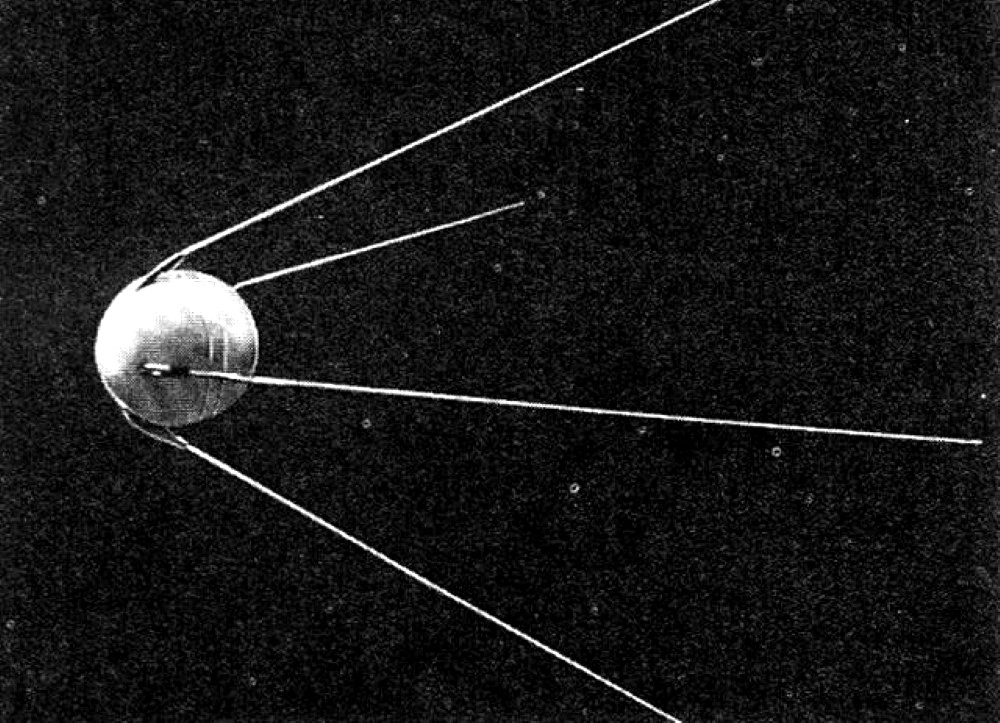 Сергей Павлович Королёв
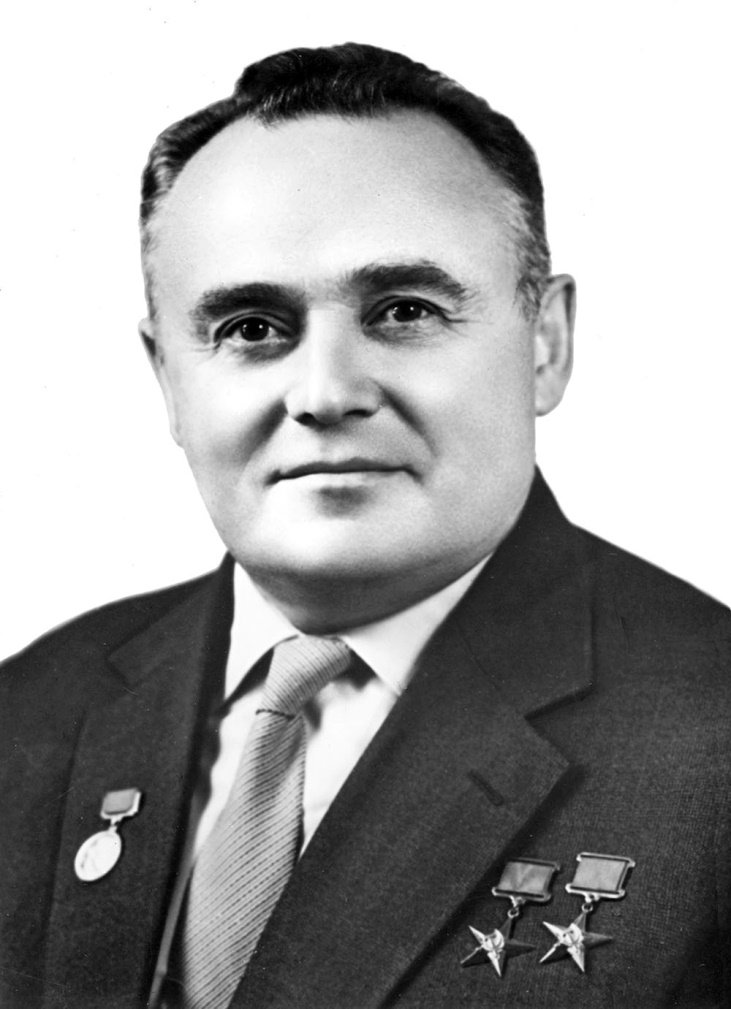 Ученые и конструкторы
под руководством С.П. Королева создали первый космический корабль «Восток»
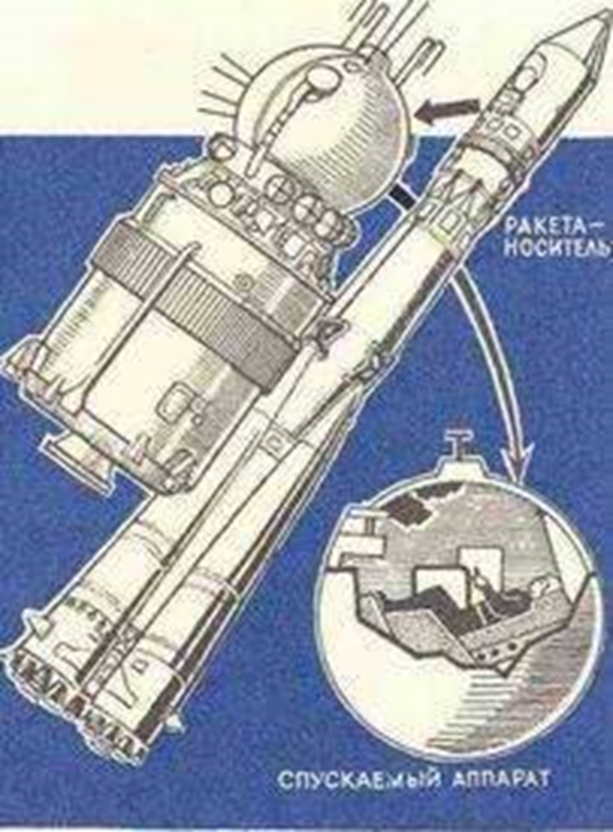 Космический корабль – это сложная техническая система. 
И прежде чем 
посадить в него человека технику надо проверить.
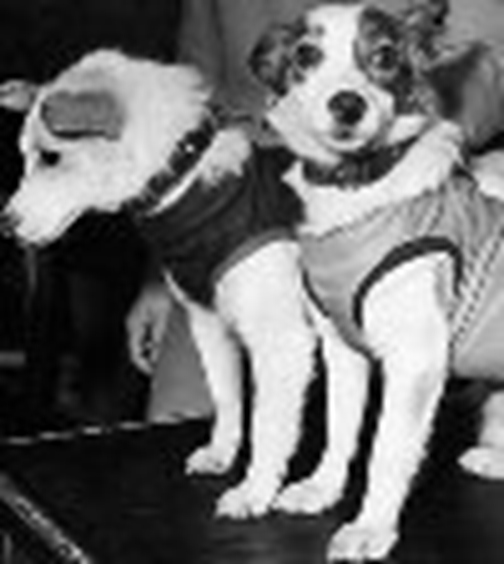 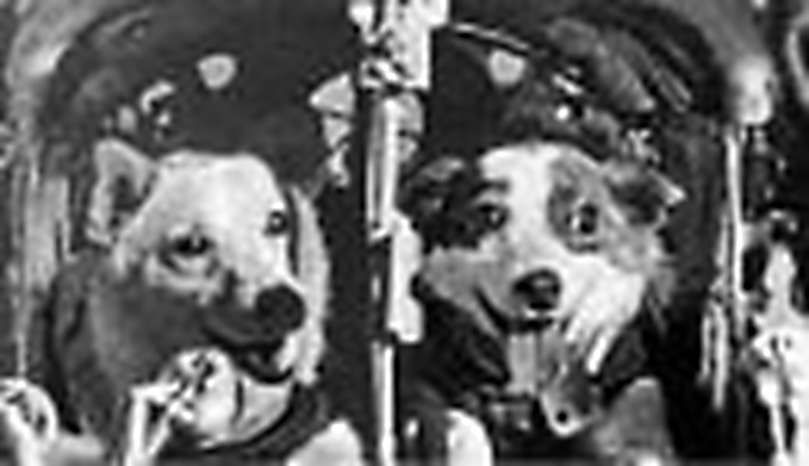 20 августа 1960года запущен космический корабль, на борту- собаки Белка и Стрелка.
В космосе они пробыли один день и благополучно вернулись на Землю
12 апреля 1961 года
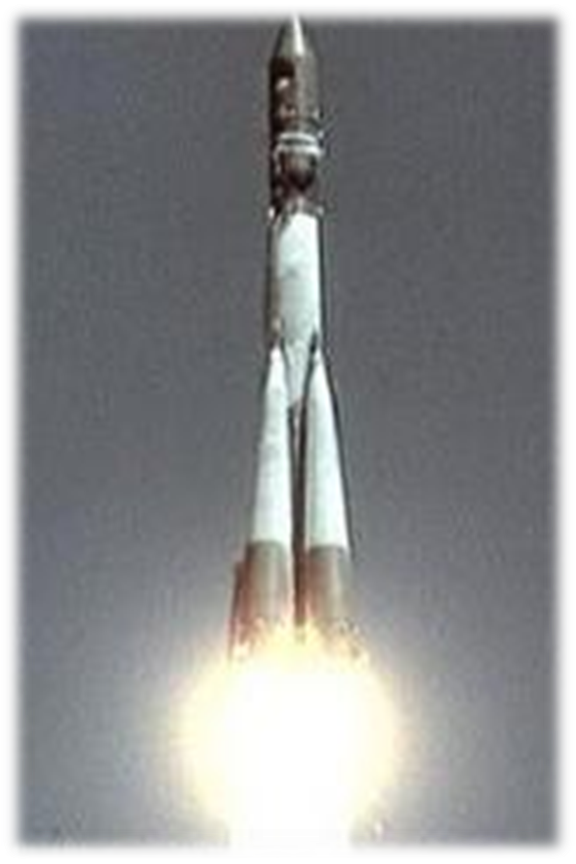 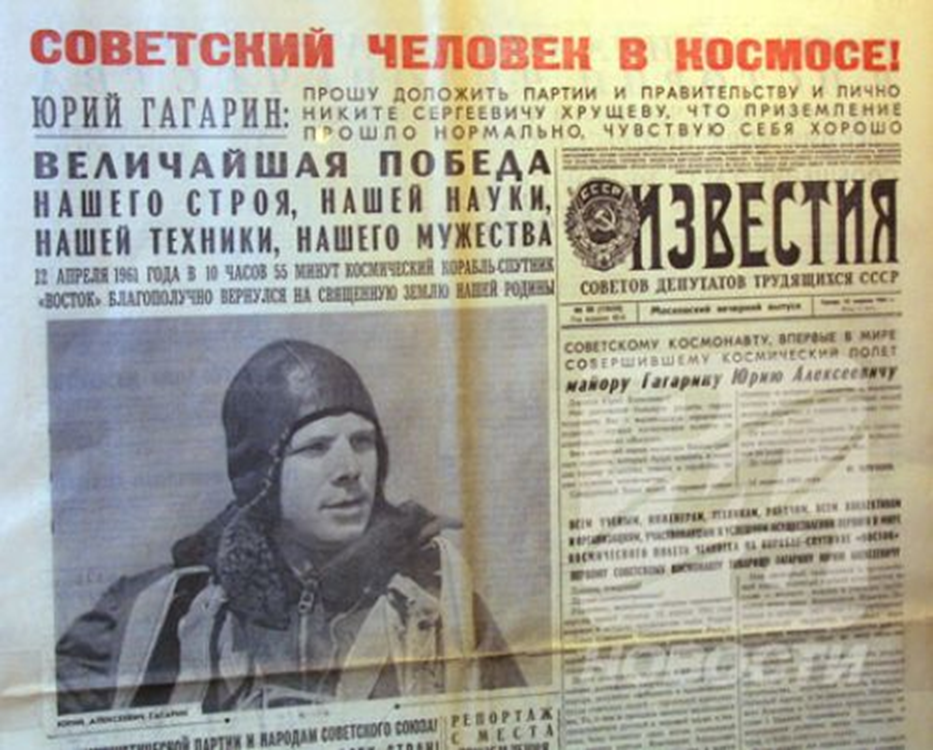 12 апреля 1961 года в космос впервые в мире полетел человек  - Юрий Алексеевич Гагарин
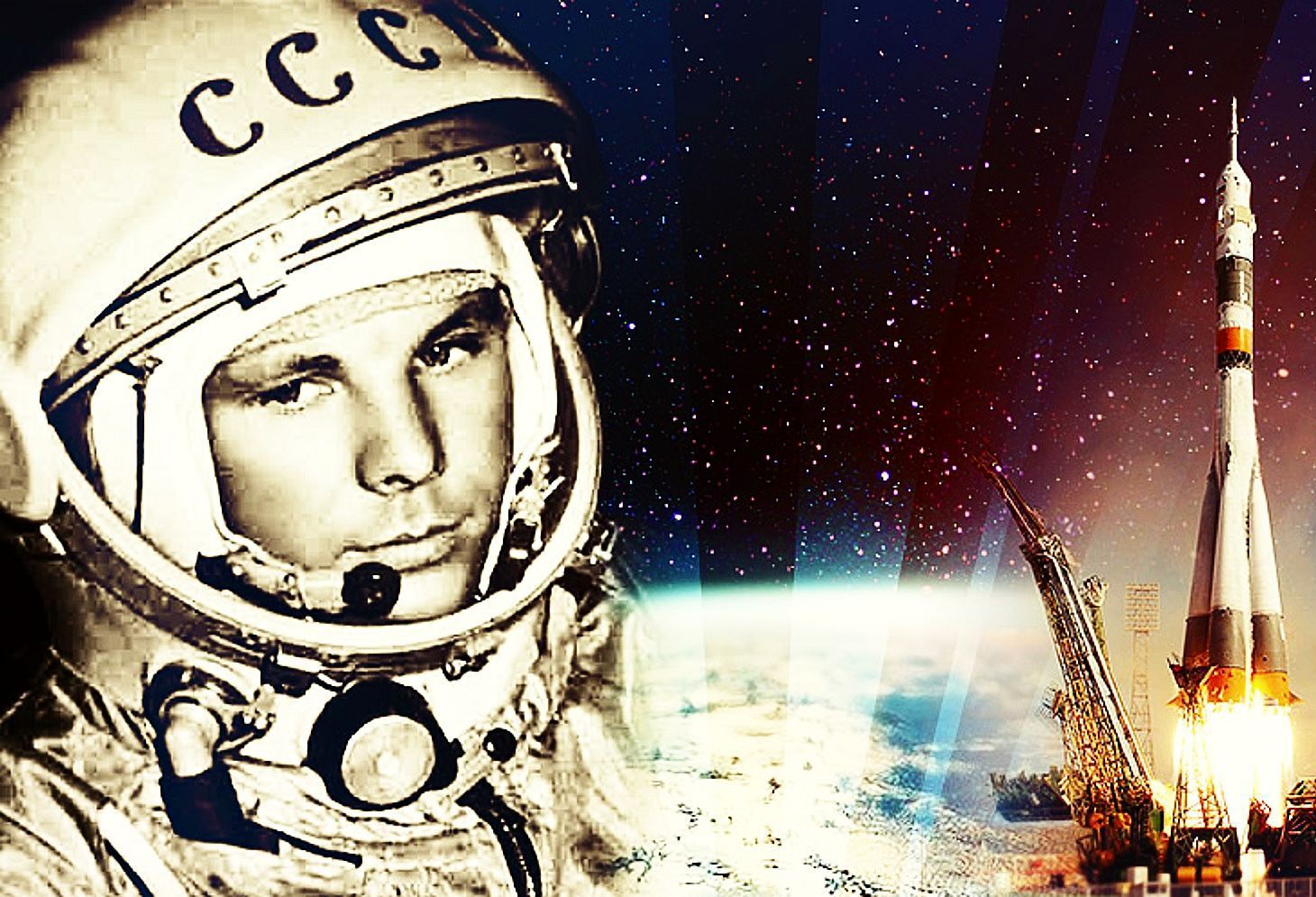 Со времени полёта Ю. А. Гагарина в космосе побывало более 500 человек
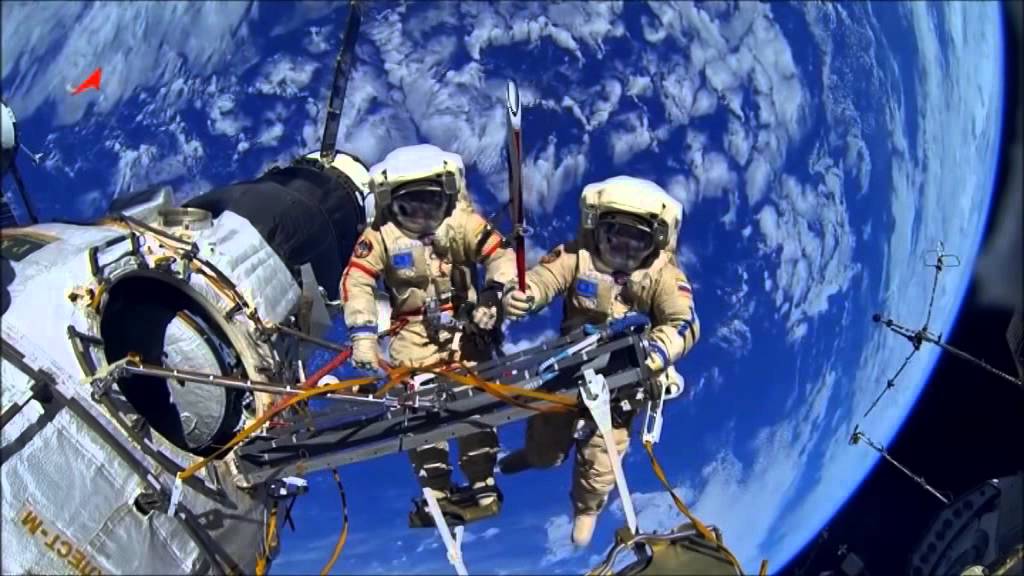 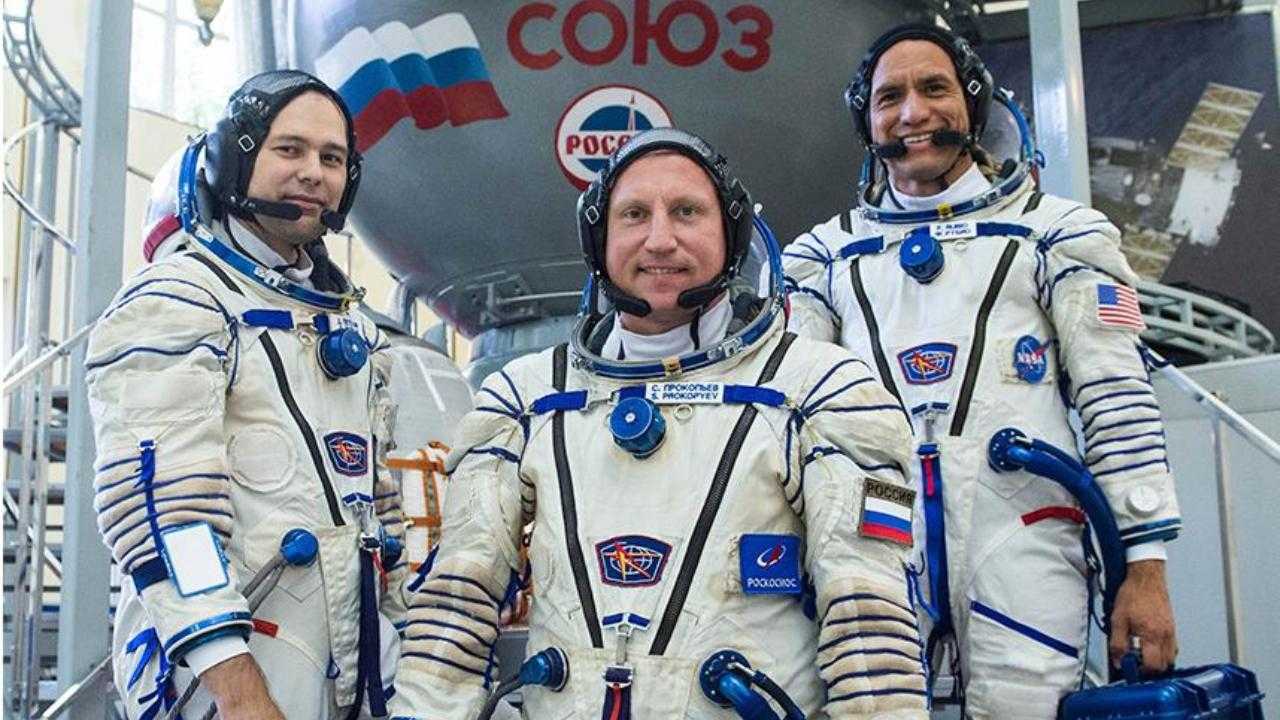 Терешкова Валентина 
Владимировна
Первая в мире женщина-космонавт.  Герой Советского Союза. Летчик-космонавт, полковник.  Совершила космический полет 
16 июня 1963 года на космическом корабле
 «Восток-6».
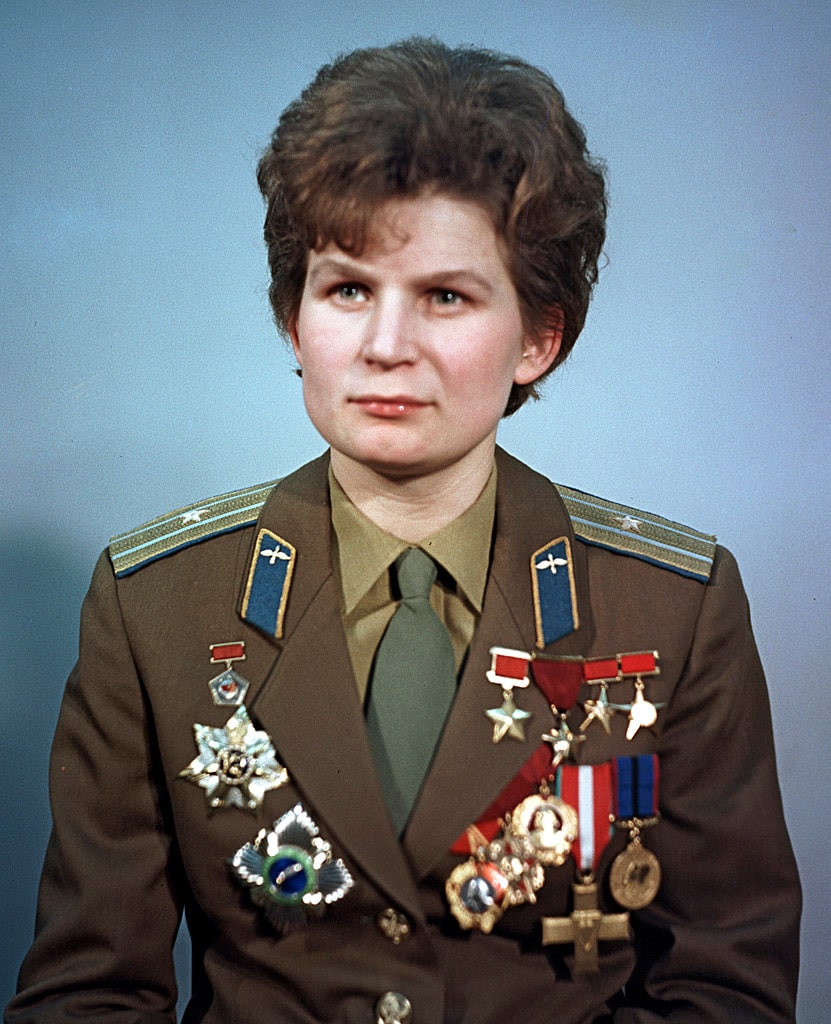 Вид Земли из космоса
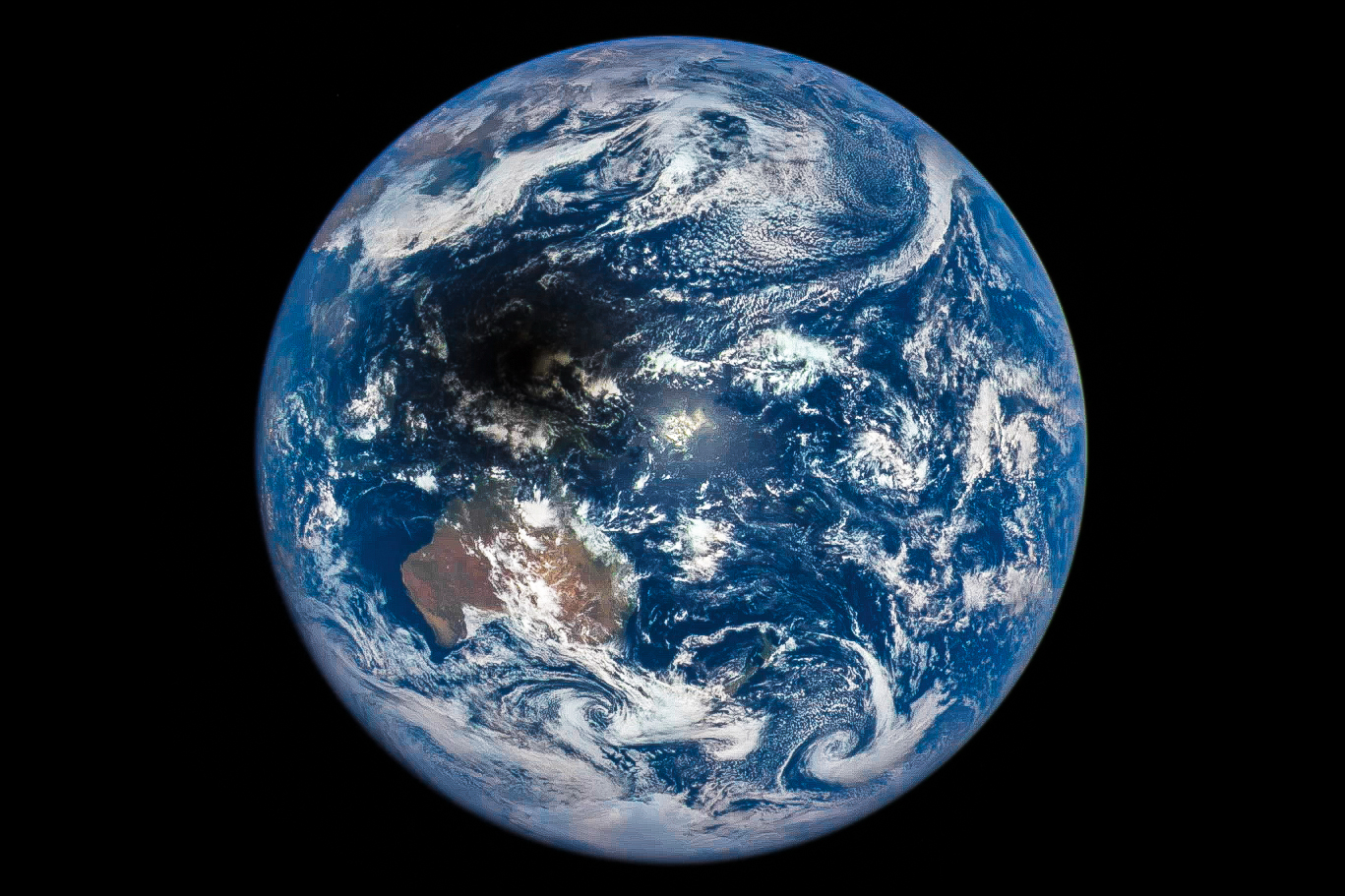 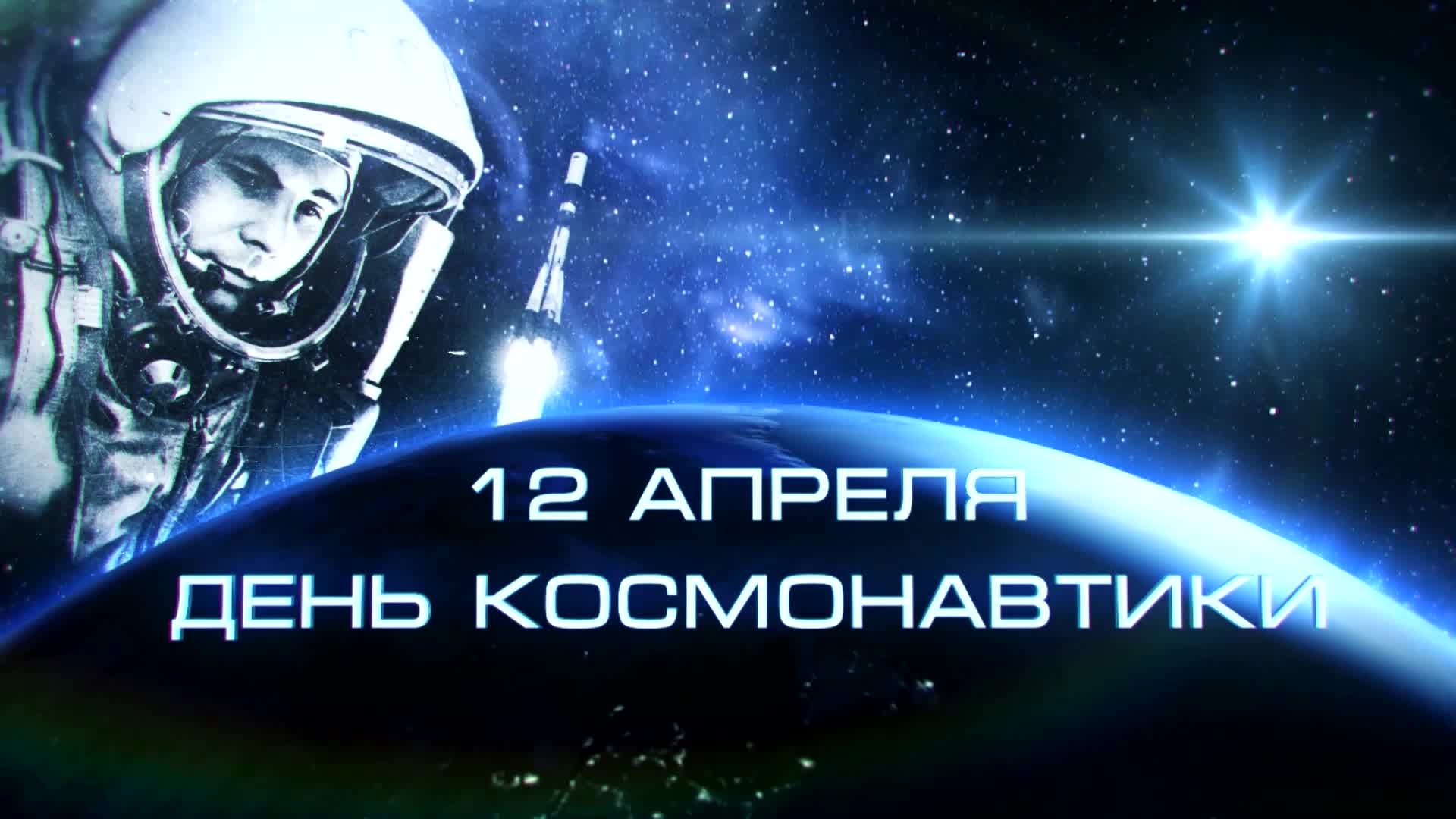